Using PARE for student placements in Leeds
#LeedsPARE


September 2021
Throughout September, our aim is to get all those who support students using PARE, including:
Practice Supervisors
Practice Assessors
Practice Educators 
Education Leads
The online, cloud-based platform accessed by placement areas, students and the Universities (similar to PPQA for those who once used this).

Used by all placements across all professions

In Leeds we currently use PARE to:
	- display individual placement profiles
	- conduct educational audits of placements
	- hold the Educator Register 
	- invite students to leave evaluations
	-look at capacity for students on placement
	
Practice Supervisors are now being added to the Educator Register on PARE and we are extending the functionality in the future

Here is a link to the website…. 
OnlinePARE.net - Practice Assessment Record and Evaluation
There are resources throughout PARE such as user guides and videos. Please note these include guidance on all functions of PARE, some of which we do not use in Leeds.

We have Leeds-specific guides and FAQs available on the HEI websites:
- https://practiceplacements.leeds.ac.uk   
- https://www.leedsbeckett.ac.uk/studenthub/placement-information/health-and-social-care-practice-learning-team/
Twitter:                 Follow @CPEPLeeds for info on our Q&A events in September 
	        	Join the discussion #LeedsPARE


Padlet: Easy to use and contains lots of information and a ‘pinboard’ for discussions and questions. 

Follow this link to open the Padlet information board. 
PARE Launch Q&A Board (padlet.com) 

Or it can be accessed by opening your mobile phone 
camera and scanning this QR code…

This is available throughout September


Web resources… There are Leeds-specific PARE user-guides and FAQs available on the HEI websites: 
-  https://practiceplacements.leeds.ac.uk   
-  https://www.leedsbeckett.ac.uk/studenthub/placement-information/health-and-social-care-practice-learning-team

If required, your Practice Learning Facilitators (PLFs)  can be contacted for support with PARE (see next slide)
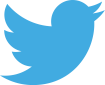 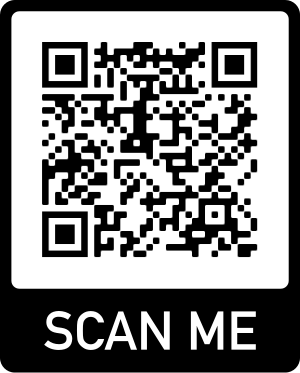 Leeds Community Health hayley.ingleson@nhs.net 

Leeds Primary Care leedsprimarycare.wth@nhs.net

Leeds Teaching Hospitals leedsth-tr.practicelearningfacilitator@nhs.net 

Leeds and York Partnership NHS Foundation Trust pldt.lypft@nhs.net

All others (Private/Independent/Voluntary organisations and other NHS services) leedsth-tr.pivoplfteam@nhs.net